Figure 1 Synergistic effects of the major nutritional and bioactive compounds within sweet potato leaves in disease ...
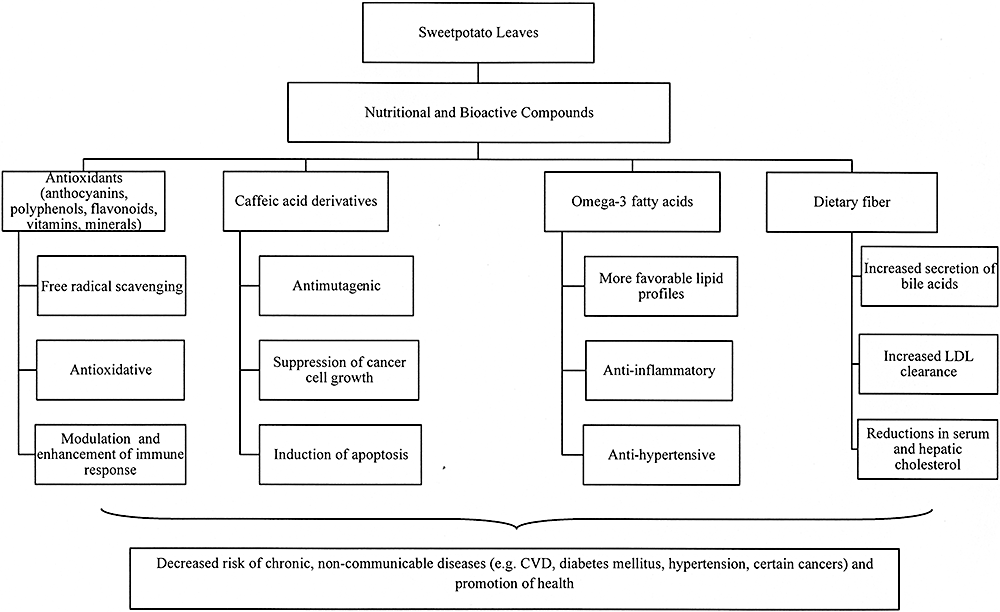 Nutr Rev, Volume 68, Issue 10, 1 October 2010, Pages 604–615, https://doi.org/10.1111/j.1753-4887.2010.00320.x
The content of this slide may be subject to copyright: please see the slide notes for details.
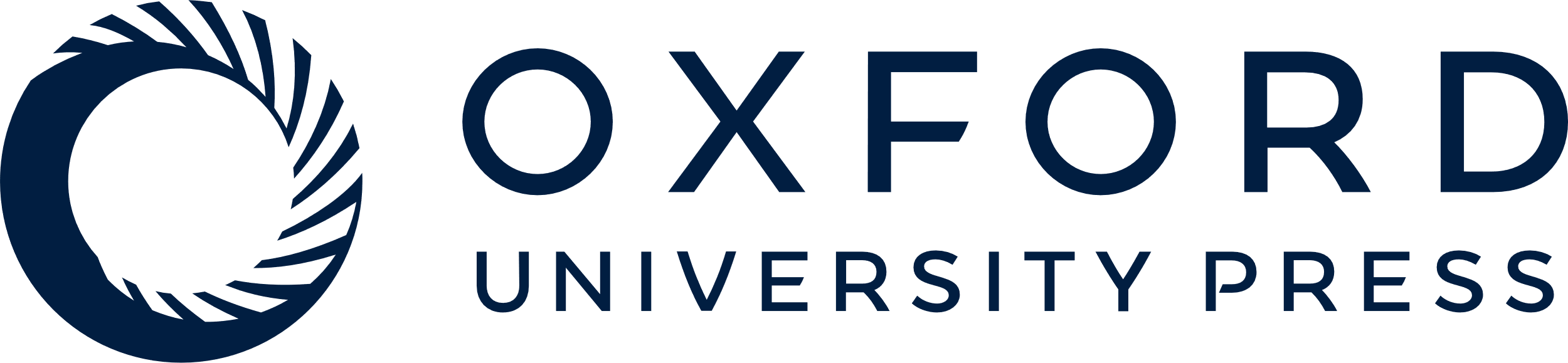 [Speaker Notes: Figure 1 Synergistic effects of the major nutritional and bioactive compounds within sweet potato leaves in disease prevention and health promotion.


Unless provided in the caption above, the following copyright applies to the content of this slide: © 2010 International Life Sciences Institute]